PŘÍRODNÍ POLYMERY
RNDr. Ladislav Pospíšil, CSc.
UČO:29716
21. 9. 2016
PŘÍRODNÍ POLYMERY PŘF MU  1 2016
1
Kdo jsem a odkud přicházím
Od 1. 10. 1974 do  31. 12. 2015
POLYMER INSTITUTE BRNO, spol. s r.o. 
GASCONTROL PLAST  a.s., Havířov
pospisil@gascontrolplast.cz 
Soukromá firma
Učím na: VUT FCH, MU přírodovědecká fakulta, občas i na UTB Zlín fakulta technologická
21. 9. 2016
PŘÍRODNÍ POLYMERY PŘF MU  1 2016
2
Předmět kurzu je:
Předmět poskytne studentům základní přehled o přírodních polymerních materiálech využitelných pro aplikace v chemii konzervátora a restaurátora i jiných oblastech chemie polymerů, o jejich historii a současnosti. 
Studenti budou schopni vybrat vhodné polymerní materiály, případně jejich kombinace pro aplikace v chemii konzervátora a restaurátora i jiných oblastech chemie polymerů. 
Porozumět chemickým reakcím přírodních polymerů a chápat jejich vliv na vlastnosti takto modifikovaných přírodních polymerů.
Seznámit studenty i s průmyslovým zpracováním přírodních polymerů. 
Pochopit rozdíly mezi přírodními a syntetickými polymery.
Být schopen samostatně analyzovat roli přírodních polymerů v současném světě.
Podnítit v studentech zájem o další studium chemie přírodních polymerů.
Schopnost samostatného doplňování znalostí v oboru.
21. 9. 2016
PŘÍRODNÍ POLYMERY PŘF MU  1 2016
3
Jak zařadit tuto přednášku do souvislosti s další výukou a specializací?
Makromolekulární chemie -  základní přednáška (zdroj poznání > obecná učebnice)
Přírodní polymery > rozvinutí a doplnění jedné přednášky základní (zdroj poznání > specializovaná učebnice)
Sacharidy > specializace na určitou chemickou oblast (zdroj poznání > monografie)
Mono a disacharidy > zúžení specializace (zdroj poznání > specializovaná monografie)
Analytika monosacharidů > úzká specializace (zdroj poznání > velmi specializovaná monografie)
HPLC sacharidů > velmi úzká specializace (zdroj poznání >původní literatura v časopisech)
21. 9. 2016
PŘÍRODNÍ POLYMERY PŘF MU  1 2016
4
Časový plán
21. 9. 2016
PŘÍRODNÍ POLYMERY PŘF MU  1 2016
5
Systém studia
Přednášky budou vloženy do informačního systému
Zkouška jen písemná
TERMÍNY zkoušky – dle dohody
21. 9. 2016
PŘÍRODNÍ POLYMERY PŘF MU  1 2016
6
E - LEARNING
21. 9. 2016
PŘÍRODNÍ POLYMERY PŘF MU  1 2016
7
Výuka předmětu PŘÍRODNÍ POLYMERY na MU a na jiných školách (není úplným výčtem)
PŘÍRODNÍ POLYMERY PŘF MU  1 2016
21. 9. 2016
8
Výuka předmětu PŘÍRODNÍ POLYMERY na MU a na jiných školách (POKRAČOVÁNÍ)
PŘÍRODNÍ POLYMERY PŘF MU  1 2016
21. 9. 2016
9
Výuka předmětu PŘÍRODNÍ POLYMERY (LÁTKY) na MU
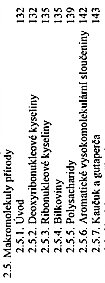 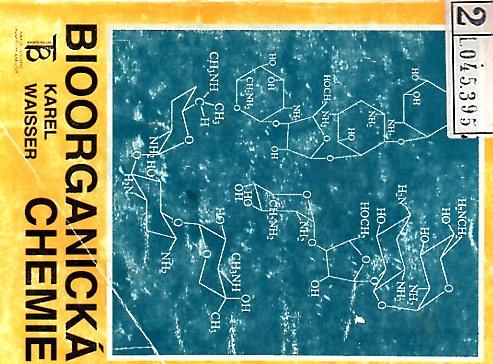 PŘÍRODNÍ POLYMERY PŘF MU  1 2016
21. 9. 2016
10
Inženýrské specializace v oblasti přírodních polymerů
PŘÍRODNÍ POLYMERY PŘF MU  1 2016
21. 9. 2016
11
BiomasaBiomasa je souhrn látek tvořících těla všech organismů, jak rostlin, bakterií, sinic a hub, tak i živočichů. Tímto pojmem často označujeme rostlinnou biomasu využitelnou pro energetické účely. Energie biomasy má svůj prapůvod ve slunečním záření a fotosyntéze, proto se jedná o obnovitelný zdroj energie.Celková hmotnost biomasy je obvykle stanovena vážením, popřípadě též odhadem z objemu nebo délky těla. U čerstvě nalovených organismů je stanovena živá nebo čerstvá biomasa. Přesnější je stanovení biomasy suché (sušiny) a sušiny bez popelovin. Energetická hodnota biomasy je stanovena buď spálením v joulometru, nebo na základě podílu proteinů, cukrů a tuků.
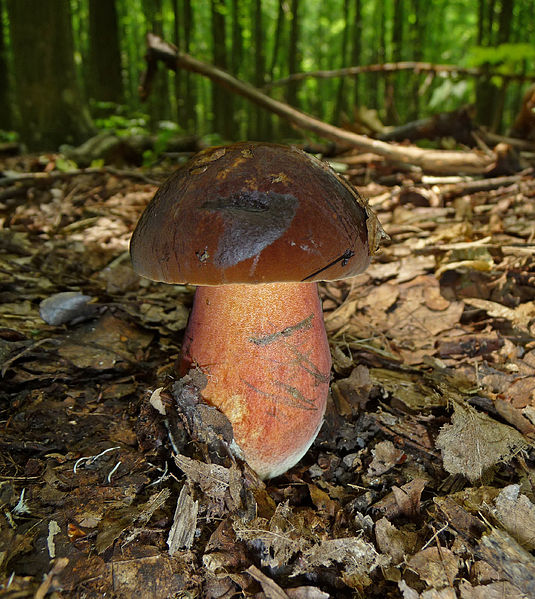 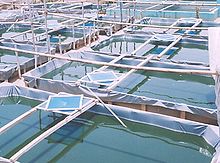 21. 9. 2016
PŘÍRODNÍ POLYMERY PŘF MU  1 2016
12
Doporučená literatura – nespecializované učebnice
Předmět nemá žádné tzv. PREREQUISITIES
J. Mleziva, J. Šňupárek: POLYMERY  výroba, struktura, vlastnosti a použití (kapitola 21: Celulosa a její deriváty)
J. Mleziva, J. Kálal: Základy makromolekulární chemie (kapitola 6: Přírodní polymery)
J. McMurry: Organická chemie (kapitola 25: Biomolekuly: Sacharidy, kapitola 26: Biomolekuly:Aminokyseliny, peptidy a bílkoviny, kapitola 27: Biomolekuly:Lipidy)
21. 9. 2016
PŘÍRODNÍ POLYMERY PŘF MU  1 2016
13
Nově sehnaná literatura
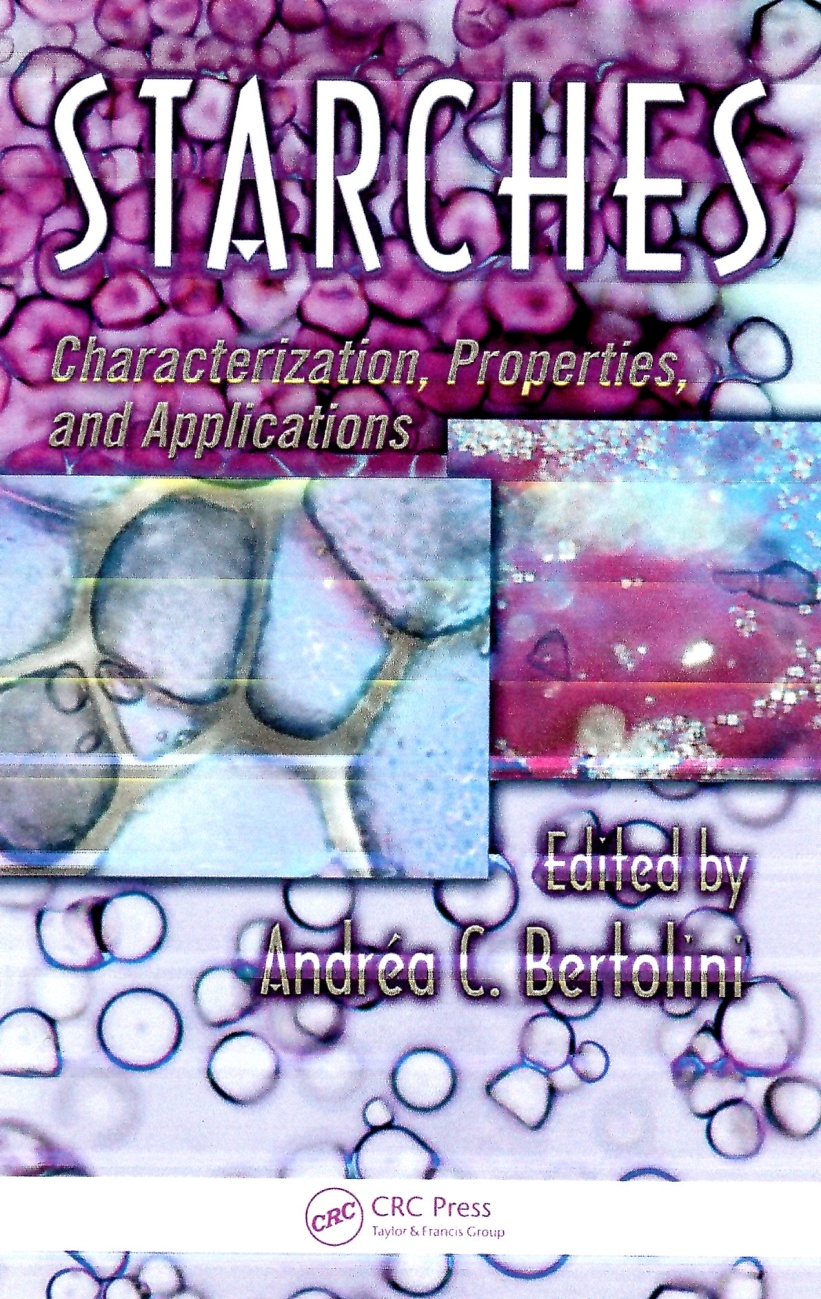 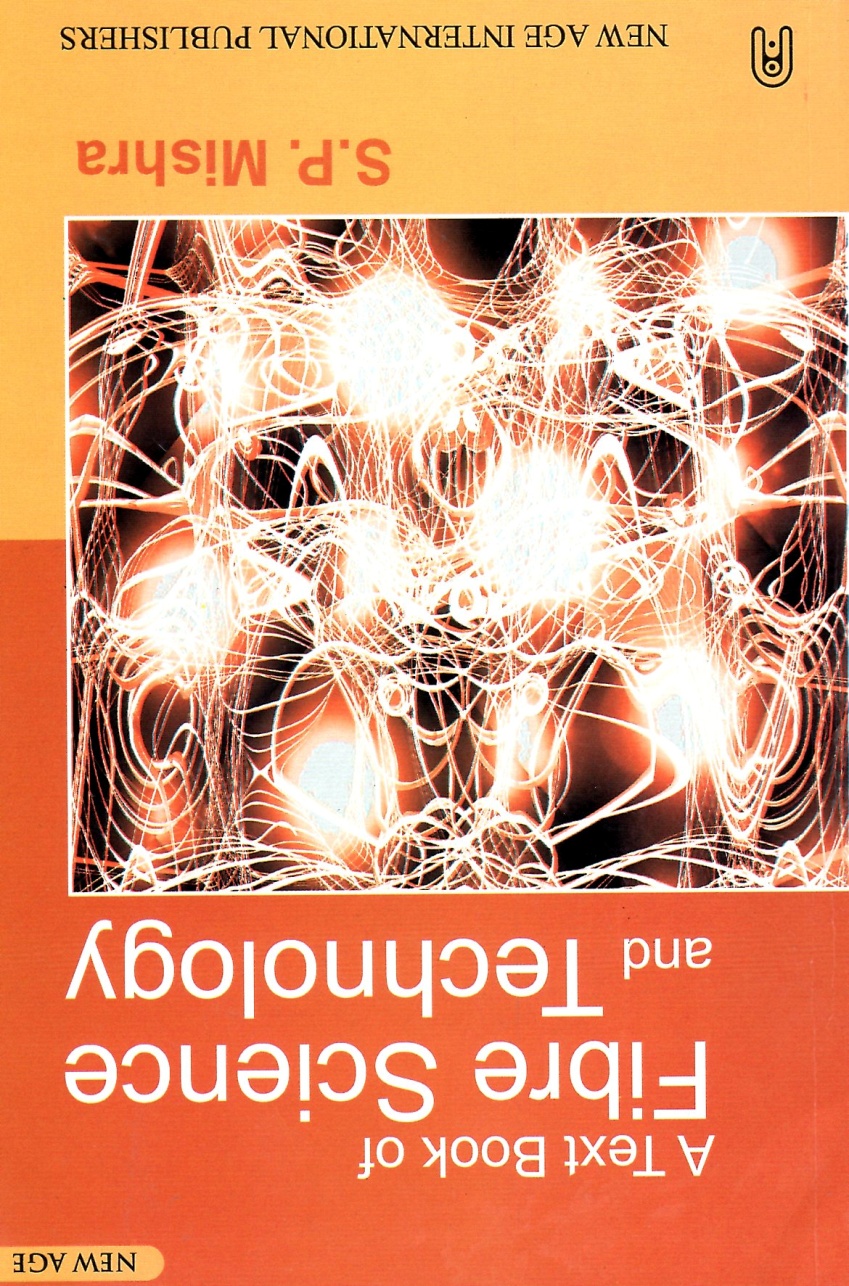 21. 9. 2016
PŘÍRODNÍ POLYMERY PŘF MU  1 2016
14
V češtině a slovenštině asi jediná literatura věnovaná výhradně PŘÍRODNÍM POLYMERŮM, ale nedostupná
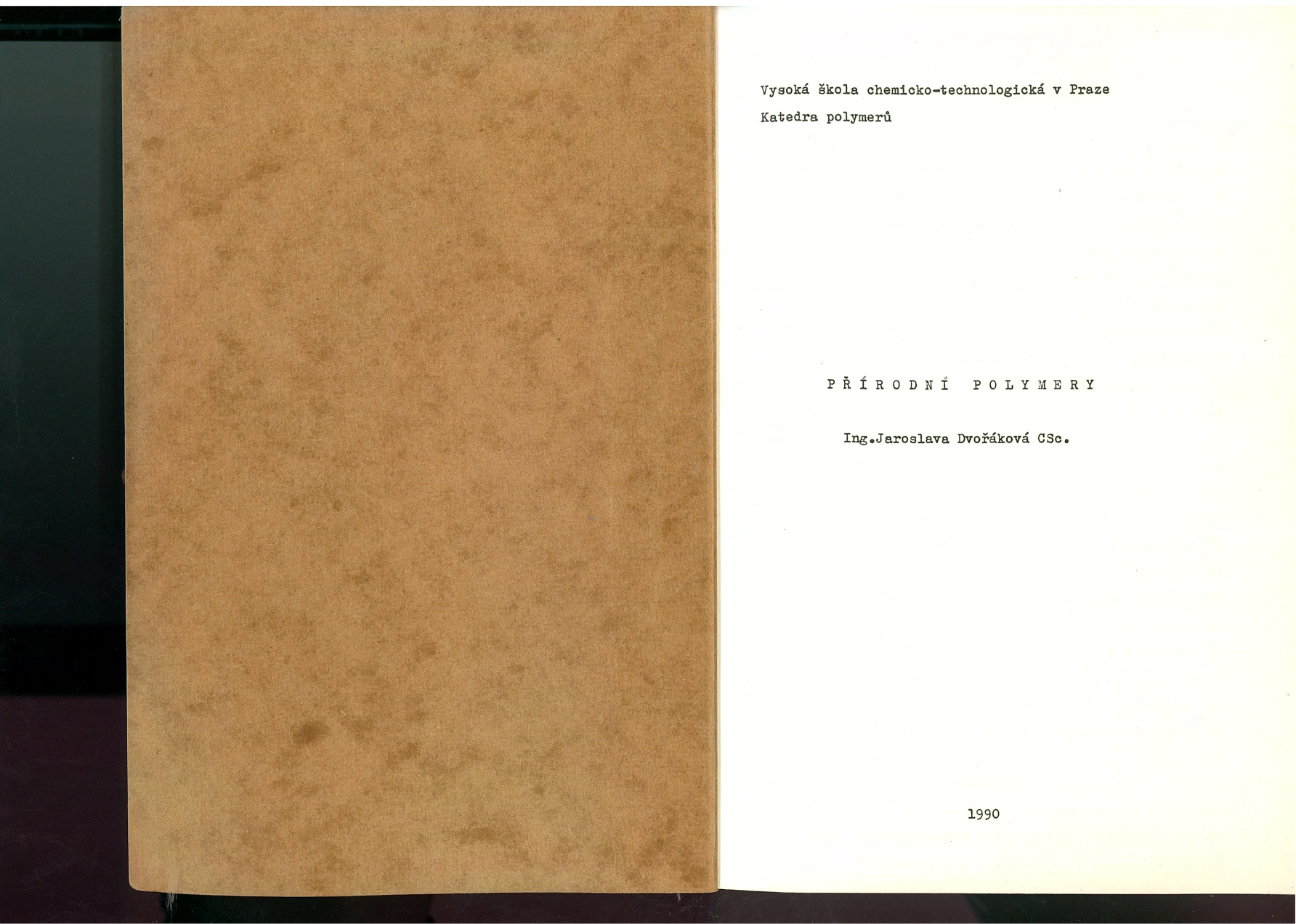 21. 9. 2016
PŘÍRODNÍ POLYMERY PŘF MU  1 2016
15
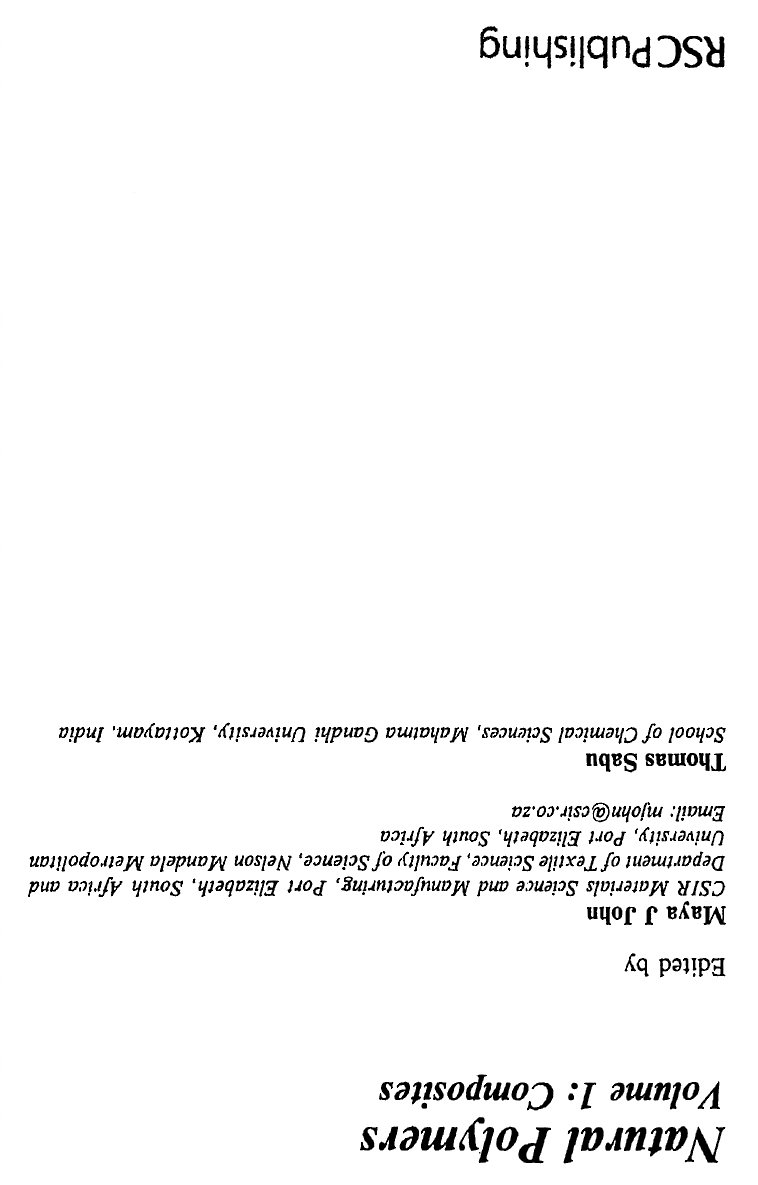 RSC Green Chemistry No. 16
Natural Polymers, Volume 1: Composites
Edited by Maya J John and Thomas Sabu
© The Royal Society of Chemistry 2012
Published by the Royal Society of Chemistry, www.rsc.org
Tuto skutečně moderní knihu se podařilo s prof. Příhodou zakoupit
21. 9. 2016
PŘÍRODNÍ POLYMERY PŘF MU  1 2016
16
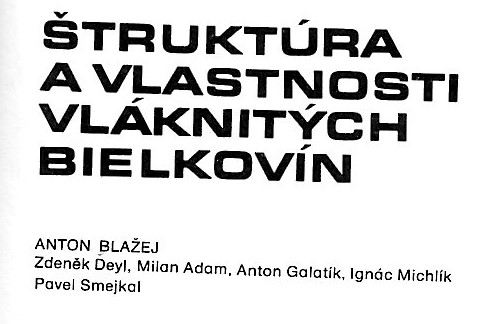 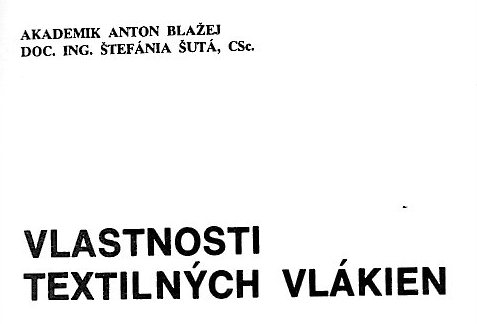 21. 9. 2016
PŘÍRODNÍ POLYMERY PŘF MU  1 2016
17
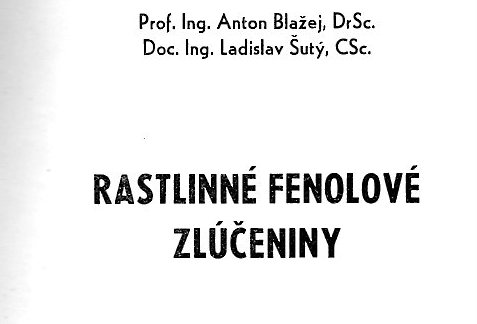 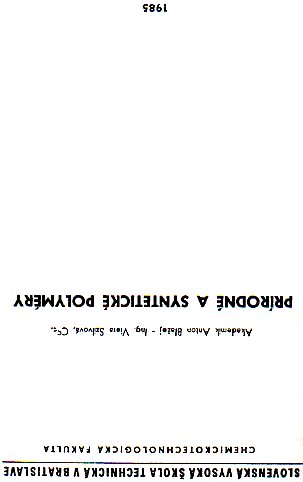 21. 9. 2016
PŘÍRODNÍ POLYMERY PŘF MU  1 2016
18
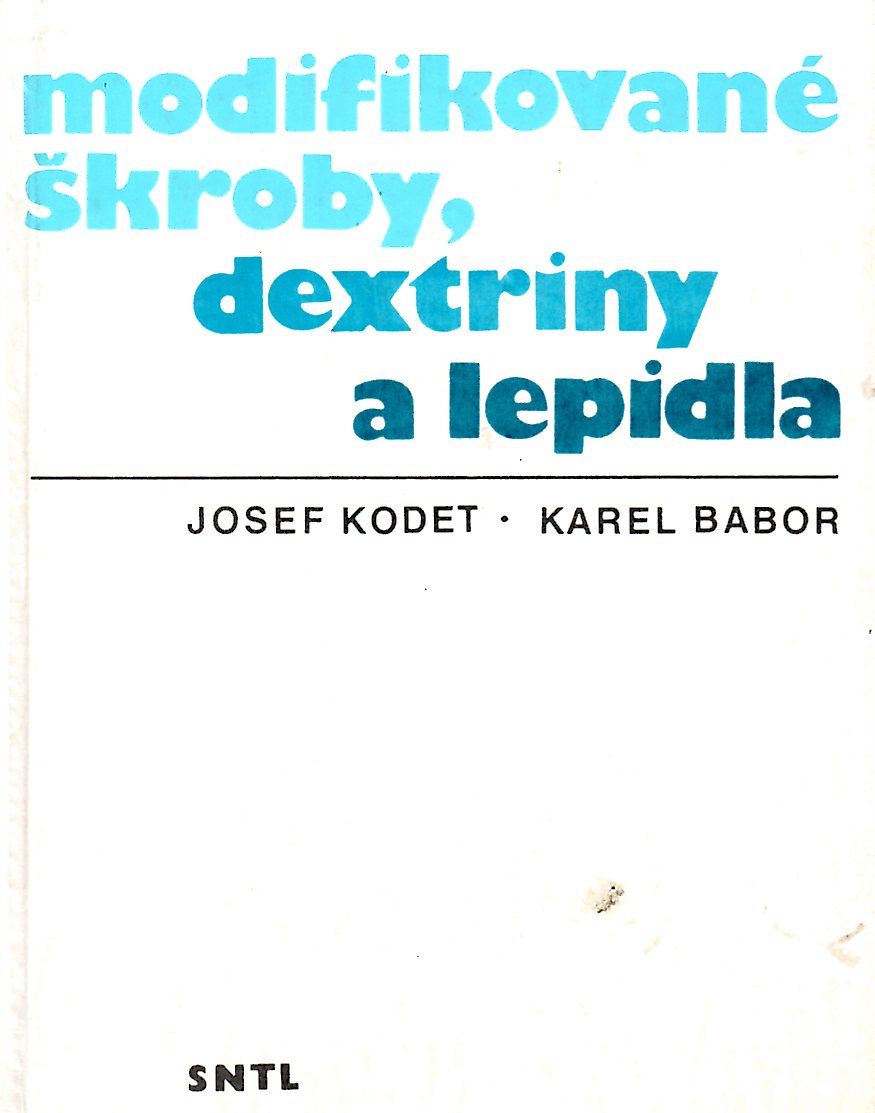 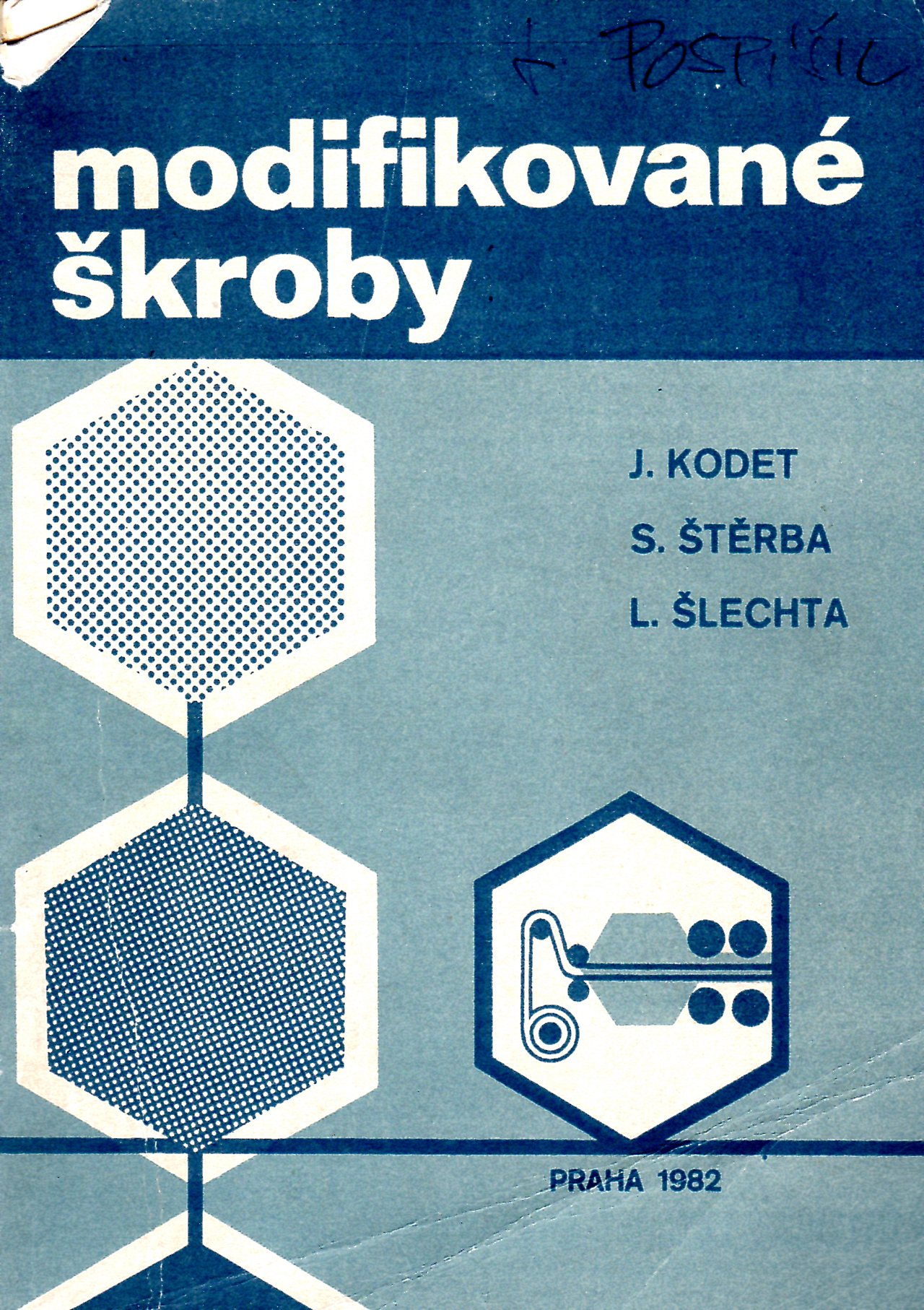 21. 9. 2016
PŘÍRODNÍ POLYMERY PŘF MU  1 2016
19
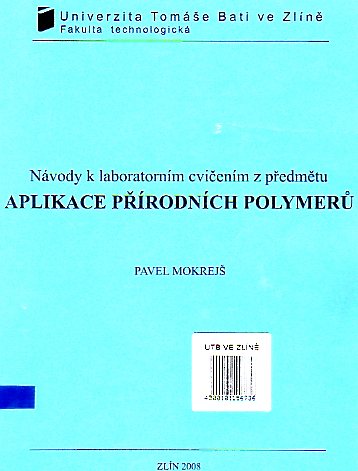 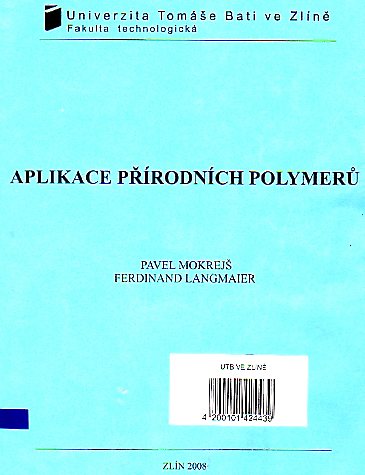 21. 9. 2016
PŘÍRODNÍ POLYMERY PŘF MU  1 2016
20
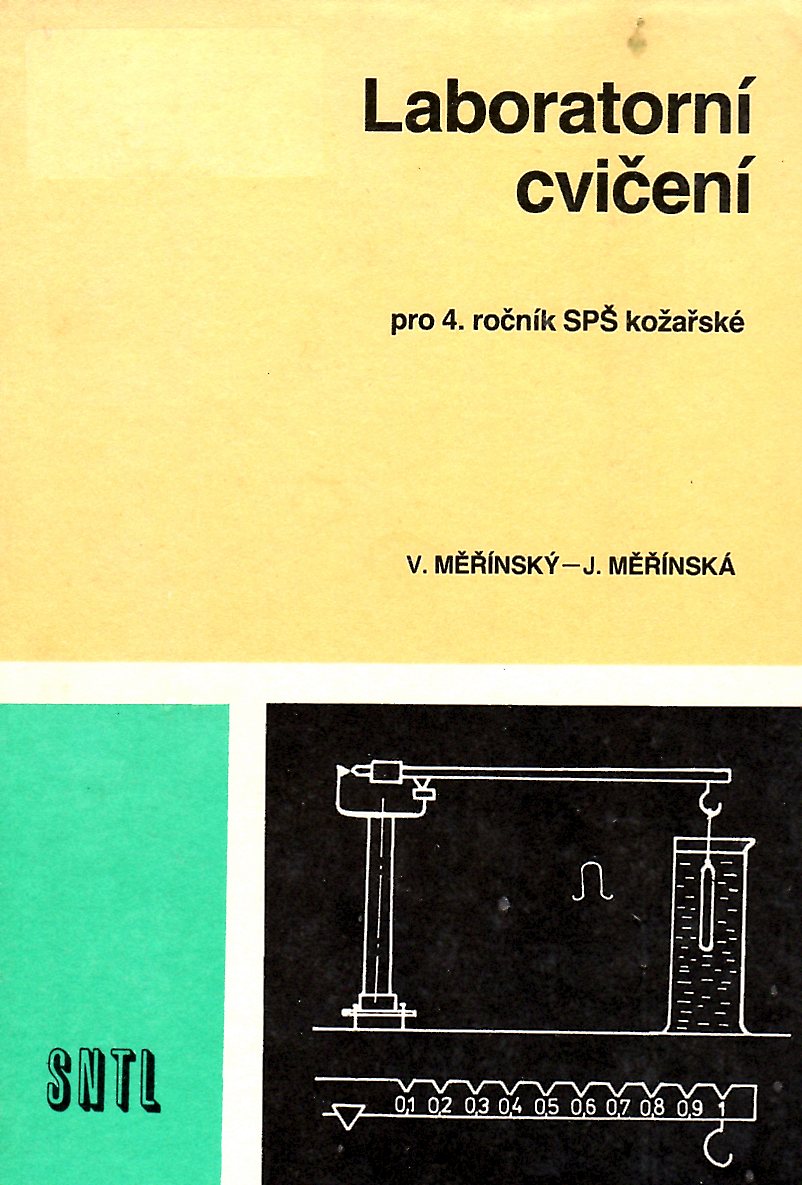 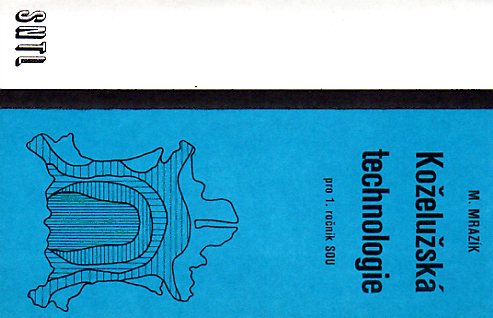 21. 9. 2016
PŘÍRODNÍ POLYMERY PŘF MU  1 2016
21
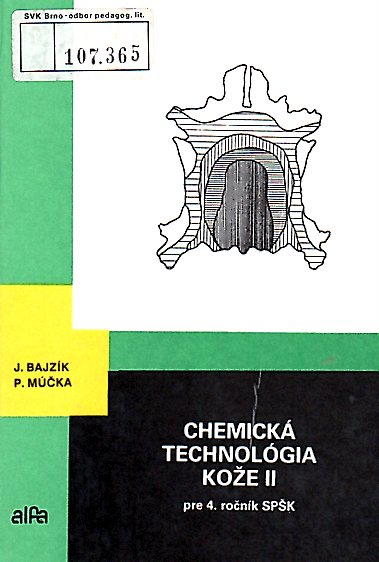 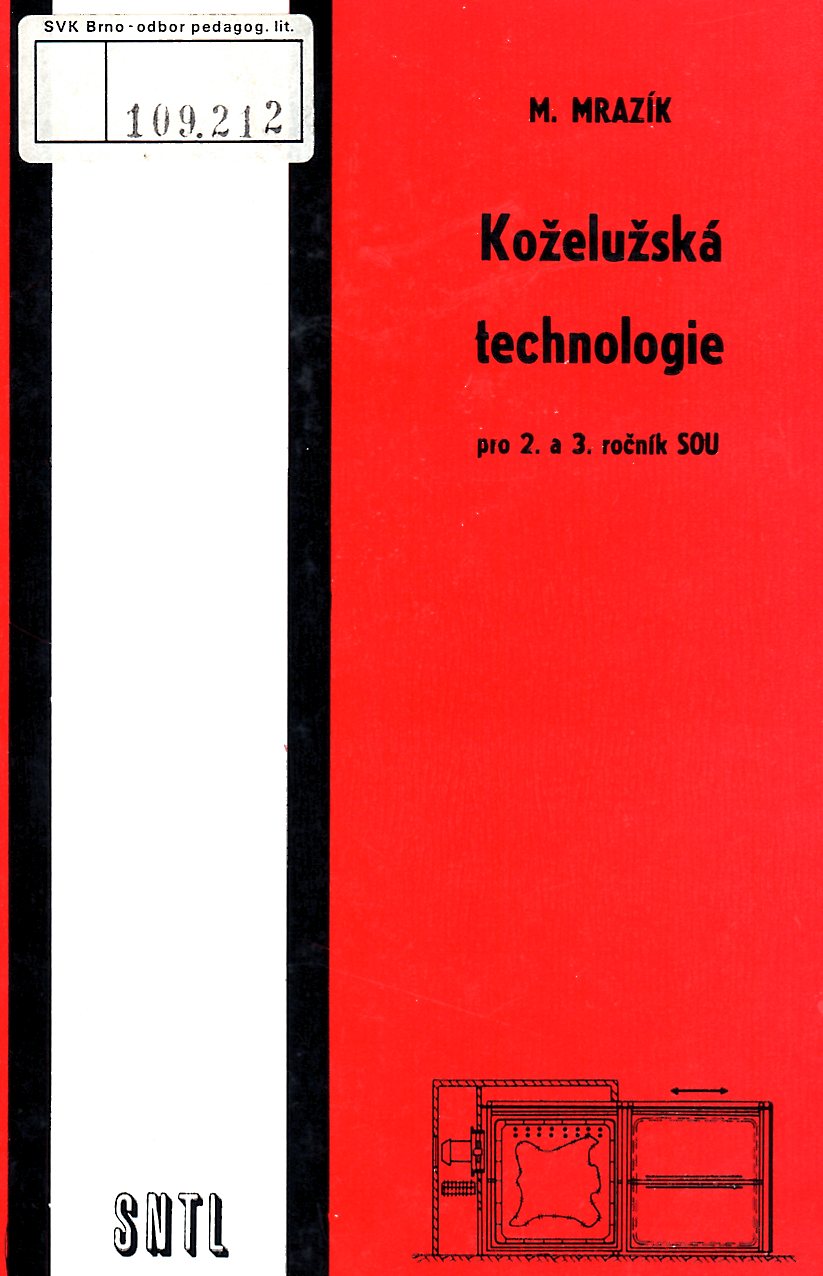 21. 9. 2016
PŘÍRODNÍ POLYMERY PŘF MU  1 2016
22
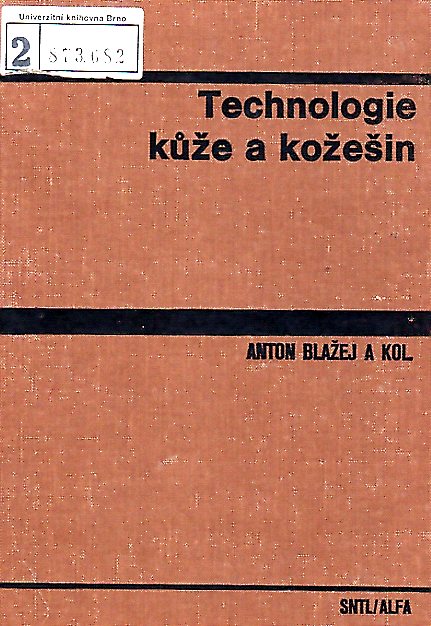 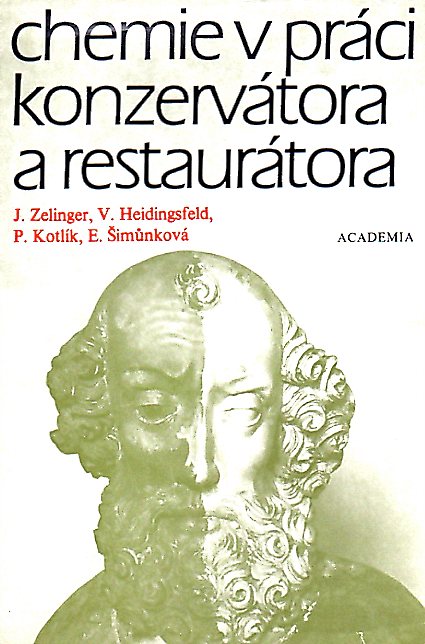 21. 9. 2016
PŘÍRODNÍ POLYMERY PŘF MU  1 2016
23
Čemu se věnovat budeme a čemu ne?
Nebudeme se věnovat
Budeme se věnovat
Přírodní oligomery
Vosky
Přírodní polymery
Modifikace přírodních polymerů
Využití přírodních polymerů
Enzymy
Nukleové kyseliny
Nízkomolekulární přírodní látky
21. 9. 2016
PŘÍRODNÍ POLYMERY PŘF MU  1 2016
24
Přírodní polymery – základ chemie polymerů a plastů
Celuloid > nitrocelulóza s kafrem
Galatit > kasein s formaldehydem
Viskózové vlákno > regenerovaná celulóza
……………….
21. 9. 2016
PŘÍRODNÍ POLYMERY PŘF MU  1 2016
25
Syntetické produkty
Přírodní produkty 
Modifikované přírodní produkty
Syntetické produkty
21. 9. 2016
PŘÍRODNÍ POLYMERY PŘF MU  1 2016
26
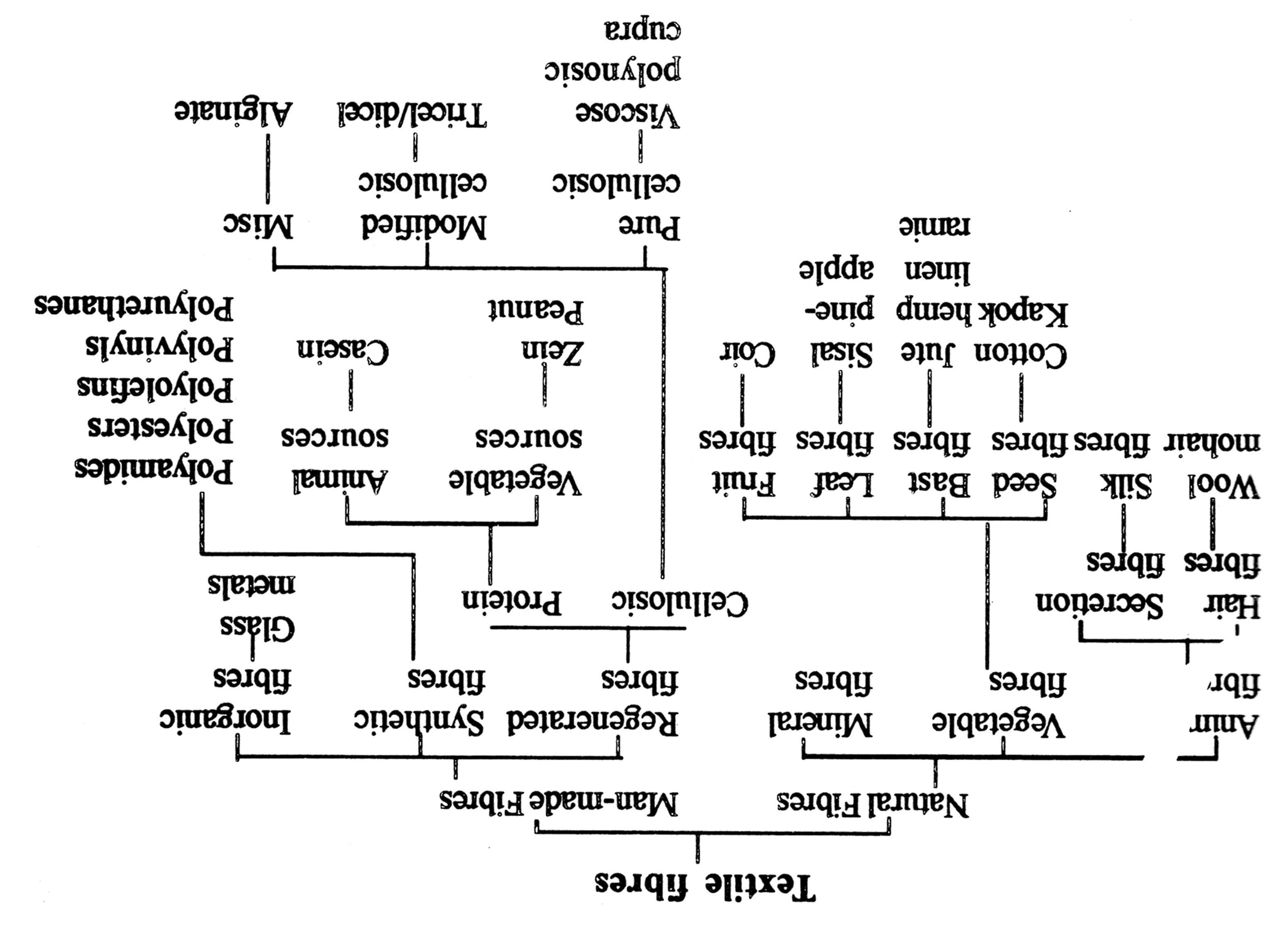 Textilní vlákna jsou často přírodní polymery!
21. 9. 2016
PŘÍRODNÍ POLYMERY PŘF MU  1 2016
27
Přírodní produkty
Po izolaci a případném vyčištění je lze použít tak, jak jsou získány z přírodních zdrojů
PŘÍKLADY:
Celulózová vlákna > bavlna (cca. 98 % hmot. Celulózy)
Škrob > izolace z rostlin (brambory, pšenice, kukuřice)
Kolagen
21. 9. 2016
PŘÍRODNÍ POLYMERY PŘF MU  1 2016
28
Modifikované přírodní produkty
Po izolaci a případném vyčištění jsou podrobeny chemické reakci (reakcím), čímž je získán výsledný produkt
PŘÍKLADY:
Celulózová vlákna > xantogenát > srážení > textilní vlákna
Škrob > kyselina + teplo > dextrinové lepidlo
Kolagen > denaturace > klíh a želatina
21. 9. 2016
PŘÍRODNÍ POLYMERY PŘF MU  1 2016
29
Syntetické produkty
Výsledný produkt je získán záměrnou lidskou činností z látek (monomerů)  
PŘÍKLADY:
Etylén > polyetylén
Butadien + styrén > butadien-styrénový kaučuk
Dimetyltereftalát + etylénglykol > PETP (PET)
21. 9. 2016
PŘÍRODNÍ POLYMERY PŘF MU  1 2016
30
Význam přírodních polymerů v minulosti, současnosti a budoucnosti
Minulost: dominance přírodních polymerů
Současnost: minoritní role jako technický plast, konkurence v oblasti lepidel trvá, přesun významu do potravinářství, kosmetiky a léčiv
BUDOUCNOST:  
Rozvoj modifikovaných přírodních polymerů (asi kromě papíru)
Snahy o chemické využití biomasy 
Energetické využití (bioplyn, dřevoplyn)
21. 9. 2016
PŘÍRODNÍ POLYMERY PŘF MU  1 2016
31
Má KAŽDÉ využití přírodních surovin smysl?
Co soudíte o těchto využitích:
Bionafta,
Kyselina polymléčná,
Biolíh,
Etylén z biolihu,
…………….
21. 9. 2016
PŘÍRODNÍ POLYMERY PŘF MU  1 2016
32
Co je vhodné si oživit 1 ?
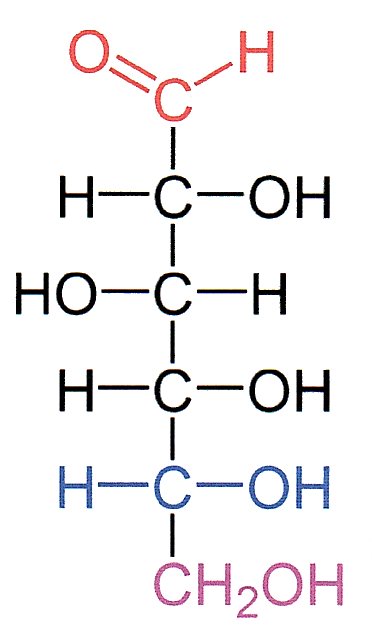 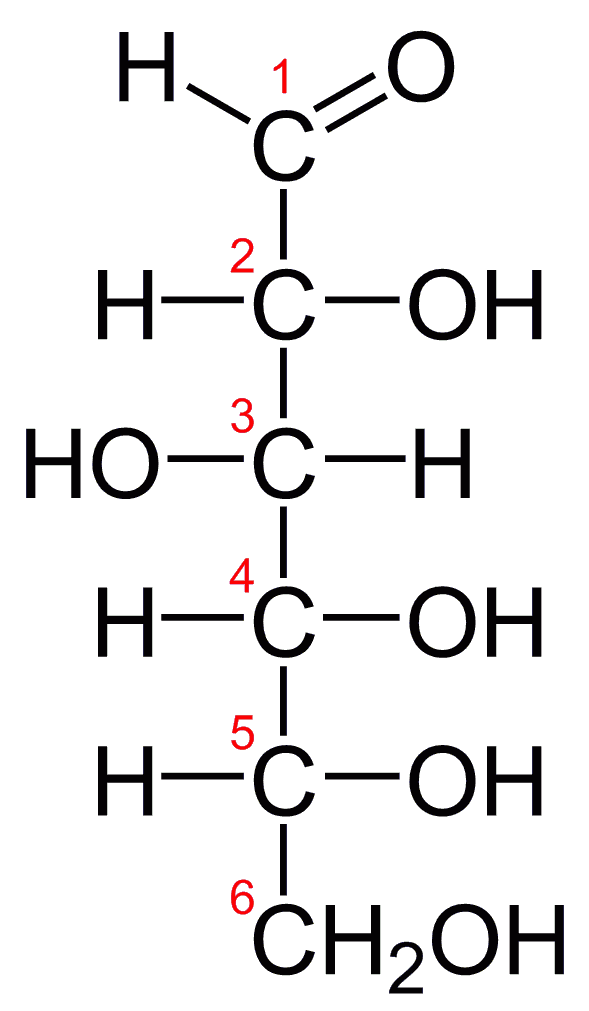 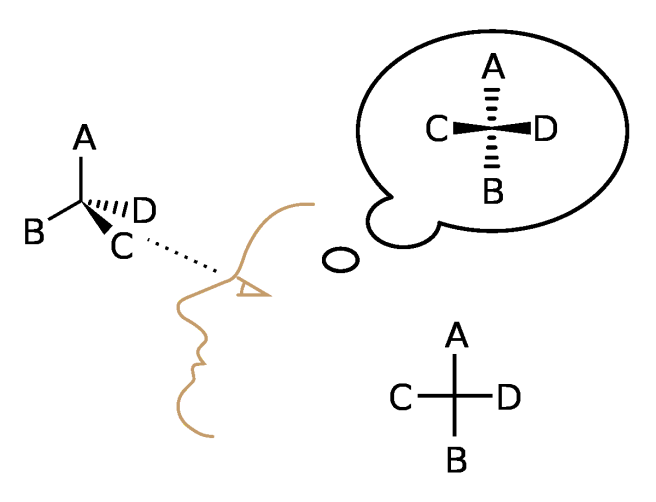 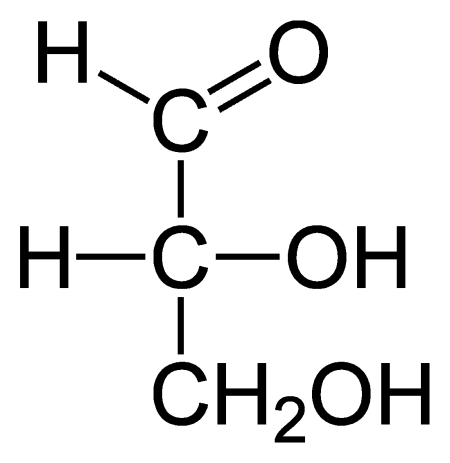 Fischerova  projekce
D-Glukosy ještě jednou:
 C1 je nahoře,
 -OH na C5 je napravo
Fischer projection of
D-Glucose
Fischer projection of
D-Glyceraldehyde
21. 9. 2016
PŘÍRODNÍ POLYMERY PŘF MU  1 2016
33
Co je vhodné si oživit 2 ?
Anomerizace a mutarotace glukózy 
v tzv. HAVORTHOVĚ PROJEKCI
21. 9. 2016
PŘÍRODNÍ POLYMERY PŘF MU  1 2016
34
Co je vhodné si oživit 3 ?
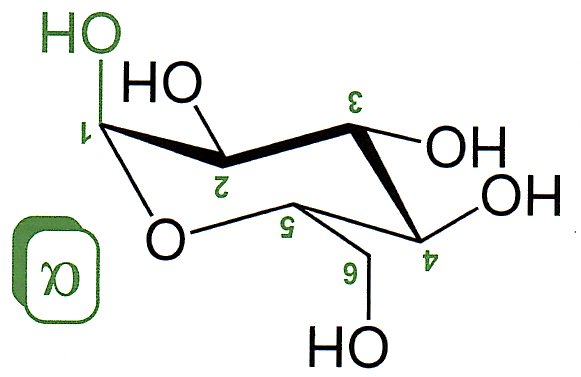 Vazby  -OH na C1 a vazba C5-C6 jsou TRANS
a – D – glukopyranosa (cyklická forma glukosy)
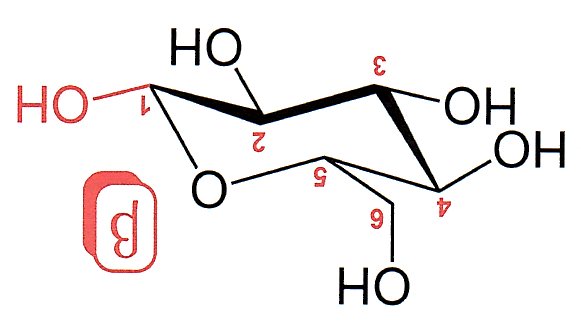 b – D – glukopyranosa (cyklická forma glukosy)
Vazby  -OH na C1 a vazba C5-C6 jsou CIS
21. 9. 2016
PŘÍRODNÍ POLYMERY PŘF MU  1 2016
35
Co je vhodné si oživit 4 ?
a – D – glukopyranosa (cyklická forma glukosy, má jí být cca. 37 % molárních ) je v rovnováze s 
b – D – glukopyranosa (cyklická forma glukosy , má jí být cca. 63 % molárních ) a tyto obě formy ještě koexistují s formou lineární (té má být jen cca. 0,002 % molárních)
Forma D v přírodě převažuje
21. 9. 2016
PŘÍRODNÍ POLYMERY PŘF MU  1 2016
36